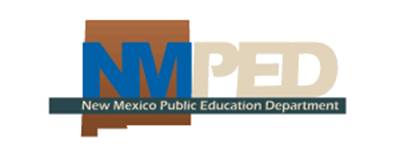 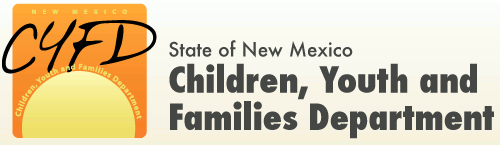 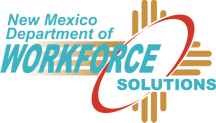 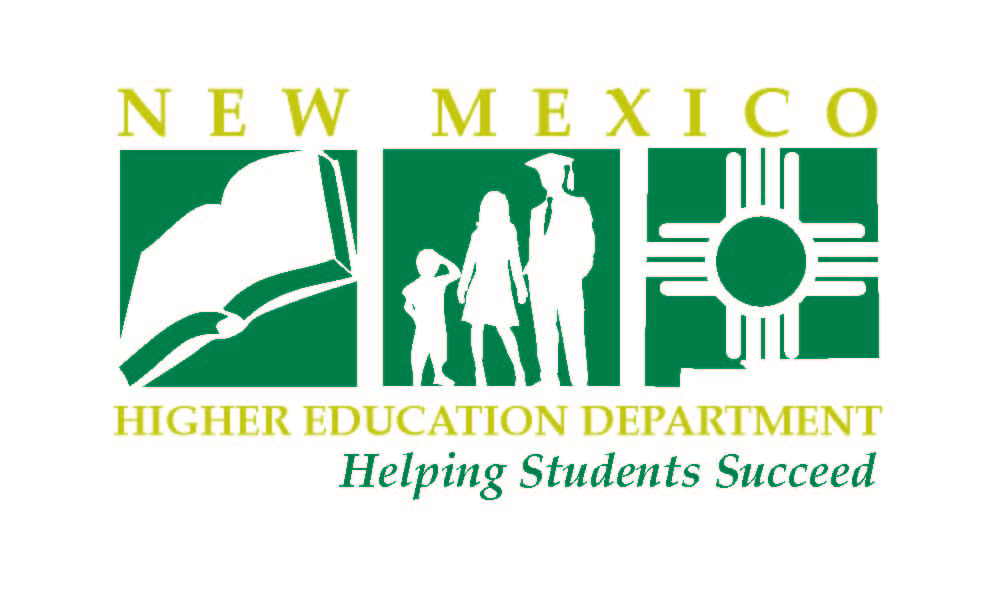 New Mexico P-20Data Warehouse Initiative
November 17, 2010
SLDS Best Practices Conference


 Dr. Susanna Murphy, Secretary of Education
 Dr. Viola Florez, Secretary of Higher Education
Governance & Management Plan
Committee Responsibilities:
Create Strategic Plan
Create Management Plan
Create report templates 
Assess report user satisfaction
Create Data Access and Use Policy
Identify and resolve data quality issues
Report quarterly to Council
Issues, Changes, Recommendations
Define requirements for archiving data
Manage existing and new data sharing
[Speaker Notes:  The system must enable States to examine student progress and outcomes over time, including students’ preparation to meet the demands of postsecondary education, the 21st century workforce, and the Armed Forces. Such a system must include data at the individual student level from preschool through postsecondary education and into the workforce (e.g., employment, wage, and earnings information).
 The system must facilitate and enable the exchange of data among agencies and institutions within the State and between States so that data may be used to inform policy and practice. Such a system would support interoperability by using standard data structures, data formats, and data definitions to ensure linkage and connectivity among the various levels and types of data.
 The system must link student data with teachers, i.e., it must enable the matching of teachers and students so that a given student may be matched with the particular teachers primarily responsible for providing instruction in various subjects. 
 The system must enable the matching of teachers with information about their certification and teacher preparation programs, including the institutions at which teachers received their training.
 The system must enable data to be easily generated for continuous improvement and decision-making, including timely reporting to parents, teachers, and school leaders on the achievement of their students.
 The system must ensure the quality and integrity of data contained in the system.
 The system must provide the State with the ability to meet reporting requirements of the Department, especially reporting progress on the metrics established for the State Fiscal Stabilization Fund and the reporting requirements included in the EDFacts data collection and reporting system.]
Progress thus far
3
Objective:
Find a low-cost solution
Focus on the education-to-workforce pipeline
Leverage existing databases
PED (STARS)
Uses Unique ID
HED (DEAR) 
Uses Unique ID
SSN
DWS (UI Tax / WID)
SSN
Linked existing databases 
Assigned Unique IDs to Postsecondary students
Uploaded 
STARS data into DEAR
ACT Scores
UI Tax data
WID data
Data Warehouse Council
Key stakeholder
Established a working group
Creation of strategic plan
Continue the existing efforts
Data Governance Structure
Federal Technical Advisors 
Recommend looking at other states like Florida and Delaware
Built their own systems from the ground up
NM will send key members to other states